Improving DRAM Performance by Parallelizing Refresheswith Accesses
Kevin Chang
Donghyuk Lee, Zeshan Chishti, Alaa Alameldeen, Chris Wilkerson, Yoongu Kim, Onur Mutlu
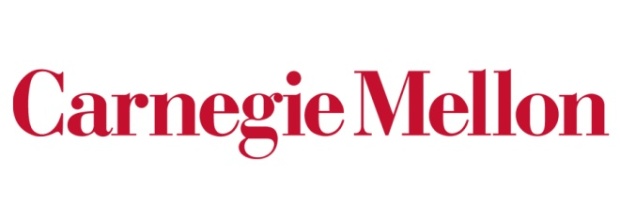 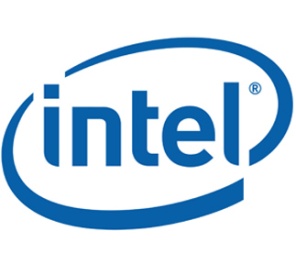 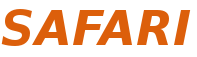 Executive Summary
DRAM refresh interferes with memory accesses 
Degrades system performance and energy efficiency
Becomes exacerbated as DRAM density increases
Goal: Serve memory accesses in parallel with refreshes to reduce refresh interference on demand requests
Our mechanisms:
1. Enable more parallelization between refreshes and accesses across different banks with new per-bank refresh scheduling algorithms
2. Enable serving accesses concurrently with refreshes in the same bank by exploiting DRAM subarrays
Improve system performance and energy efficiency for a wide variety of different workloads and DRAM densities
20.2% and 9.0% for 8-core systems using 32Gb DRAM
Very close to the ideal scheme without refreshes
2
Outline
Motivation and Key Ideas
DRAM and Refresh Background
Our Mechanisms
Results
3
Refresh Penalty
Accesstransistor
Memory Controller
Processor
Capacitor
DRAM
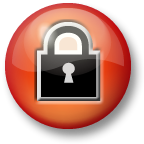 Refresh
Read
Refresh interferes with memory accesses
Data
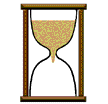 Refresh delays requests by 100s of ns
4
Existing Refresh Modes
All-bank refresh in commodity DRAM (DDRx)
Bank 7
Time
Refresh
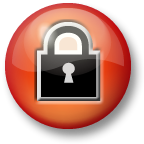 …
Bank 1
Bank 0
Per-bank refresh allows accesses to other banks while a bank is refreshing
Per-bank refresh in mobile DRAM (LPDDRx)
Round-robin order
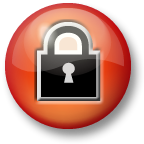 Bank 7
Time
…
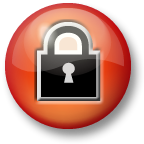 …
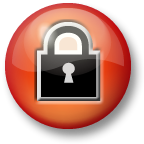 Bank 1
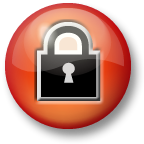 Bank 0
5
Shortcomings of Per-Bank Refresh
Problem 1: Refreshes to different banks are scheduled in a strict round-robin order 
The static ordering is hardwired into DRAM chips
Refreshes busy banks with many queued requests when other banks are idle

Key idea: Schedule per-bank refreshes to idle banks opportunistically in a dynamic order
6
Shortcomings of Per-Bank Refresh
Problem 2: Banks that are being refreshed cannot concurrently serve memory requests
Bank 0
Delayed by refresh
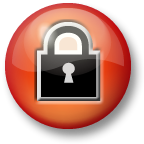 Per-Bank Refresh
RD
Time
7
Shortcomings of Per-Bank Refresh
Problem 2: Refreshing banks cannot concurrently serve memory requests
Key idea: Exploit subarrays within a bank to parallelize refreshes and accesses across subarrays
Bank 0
RD
Time
Subarray 1
Subarray 0
Time
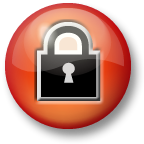 Subarray Refresh
Parallelize
8
Outline
Motivation and Key Ideas
DRAM and Refresh Background
Our Mechanisms
Results
9
DRAM System Organization
DRAM
Rank 1
Rank 1
Rank 0
Bank 7
…
Bank 1
Bank 0
Banks can serve multiple requests in parallel
10
DRAM Refresh Frequency
DRAM standard requires memory controllers to send periodic refreshes to DRAM
Read/Write: roughly 50ns
tRefLatency (tRFC): Varies based on DRAM chip density (e.g., 350ns)
tRefPeriod (tREFI): Remains constant
Timeline
11
Increasing Performance Impact
DRAM is unavailable to serve requests for				      of time 

6.7% for today’s 4Gb DRAM

Unavailability increases with higher density due to higher tRefLatency
23% / 41% for future 32Gb / 64Gb DRAM
tRefLatency
tRefPeriod
12
All-Bank vs. Per-Bank Refresh
All-Bank Refresh: Employed in commodity DRAM (DDRx, LPDDRx)
Refresh
Read
Refresh
Staggered across banks to limit power
Read
Refresh
Read
Per-Bank Refresh: In mobile DRAM (LPDDRx)
Read
Refresh
Shorter tRefLatency than that of all-bank refresh
More frequent refreshes (shorter tRefPeriod)
Can serve memory accesses in parallel with refreshes across banks
Bank 1
Bank 1
Timeline
Timeline
Refresh
Bank 0
Bank 0
13
Shortcomings of Per-Bank Refresh
1) Per-bank refreshes are strictly scheduled in round-robin order (as fixed by DRAM’s internal logic)

2) A refreshing bank cannot serve memory accesses
Goal: Enable more parallelization between refreshes and accesses using practical mechanisms
14
Outline
Motivation and Key Ideas
DRAM and Refresh Background
Our Mechanisms
1. Dynamic Access-Refresh Parallelization (DARP)
2. Subarray Access-Refresh Parallelization (SARP)
Results
15
Our First Approach: DARP
Dynamic Access-Refresh Parallelization (DARP)
An improved scheduling policy for per-bank refreshes
Exploits refresh scheduling flexibility in DDR DRAM

Component 1: Out-of-order per-bank refresh
Avoids poor static scheduling decisions
Dynamically issues per-bank refreshes to idle banks

Component 2: Write-Refresh Parallelization
Avoids refresh interference on latency-critical reads
Parallelizes refreshes with a batch of writes
16
1) Out-of-Order Per-Bank Refresh
Dynamic scheduling policy that prioritizes refreshes to idle banks
Memory controllers decide which bank to refresh
17
1) Out-of-Order Per-Bank Refresh
Baseline: Round robin
Request queue (Bank 0)
Request queue (Bank 1)
Read
Read
Bank 1
Timeline
Read
Refresh
Bank 0
Read
Refresh
Reduces refresh penalty on demand requests by refreshing idle banks first in a flexible order
Our mechanism: DARP
Saved cycles
Delayed by refresh
Saved cycles
Refresh
Read
Bank 1
Refresh
Read
Bank 0
18
Outline
Motivation and Key Ideas
DRAM and Refresh Background
Our Mechanisms
1. Dynamic Access-Refresh Parallelization (DARP)
1) Out-of-Order Per-Bank Refresh
2) Write-Refresh Parallelization
2. Subarray Access-Refresh Parallelization (SARP)
Results
19
Refresh Interference on Upcoming Requests
Problem: A refresh may collide with an upcoming request in the near future
Bank 1
Time
Read
Bank 0
Refresh
Delayed by refresh
Read
20
DRAM Write Draining
Observations: 
1) Bus-turnaround latency when transitioning from writes to reads or vice versa
 To mitigate bus-turnaround latency, writes are typically drained to DRAM in a batch during a period of time
2) Writes are not latency-critical
Turnaround
Bank 1
Timeline
Write
Write
Write
Read
Bank 0
21
2) Write-Refresh Parallelization
Proactively schedules refreshes when banks are serving write batches
Turnaround
Turnaround
Baseline
Timeline
Bank 1
Read
Write
Write
Write
Bank 0
Read
Refresh
Avoids stalling latency-critical read requests by refreshing with non-latency-critical writes
Write-refresh parallelization
Saved cycles
Delayed by refresh
Timeline
Bank 1
Read
Write
Write
Write
Read
Refresh
Bank 0
Refresh
2. Refresh during writes
1. Postpone refresh
22
Outline
Motivation and Key Ideas
DRAM and Refresh Background
Our Mechanisms
1. Dynamic Access-Refresh Parallelization (DARP)
2. Subarray Access-Refresh Parallelization (SARP)
Results
23
Our Second Approach: SARP
Observations:
1. A bank is further divided into subarrays
Each has its own row buffer to perform refresh operations 





2. Some subarrays and bank I/O remain completely idle during refresh
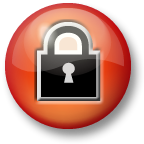 Bank 7
…
Bank 1
Bank 0
Row Buffer
Subarray
Idle
Bank I/O
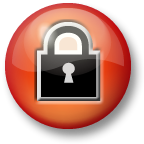 24
Our Second Approach: SARP
Subarray Access-Refresh Parallelization (SARP):
Parallelizes refreshes and accesses within a bank
25
Our Second Approach: SARP
Subarray Access-Refresh Parallelization (SARP):
Parallelizes refreshes and accesses within a bank
Bank 7
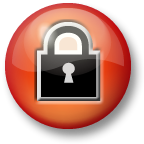 …
Read
Refresh
Data
Bank 1
Bank 0
Bank 1
Subarray
Timeline
Subarray 1
Refresh
Bank I/O
Subarray 0
Read
Very modest DRAM modifications:  0.71% die area overhead
26
Outline
Motivation and Key Ideas
DRAM and Refresh Background
Our Mechanisms
Results
27
Methodology
Simulator configurations
DDR3 Rank
Memory Controller
Bank 7
…
8-coreprocessor
Bank 1
Memory Controller
Bank 0
L1 $: 32KB
L2 $: 512KB/core
100 workloads: SPEC CPU2006, STREAM, TPC-C/H, random access
System performance metric: Weighted speedup
28
Comparison Points
All-bank refresh [DDR3, LPDDR3, …]

Per-bank refresh [LPDDR3]

Elastic refresh [Stuecheli et al., MICRO ‘10]:
Postpones refreshes by a time delay based on the predicted rank idle time to avoid interference on memory requests
Proposed to schedule all-bank refreshes without exploiting per-bank refreshes
Cannot parallelize refreshes and accesses within a rank

Ideal (no refresh)
29
System Performance
7.9%
12.3%
20.2%
1. Both DARP & SARP provide performance gains and combining them (DSARP) improves even more
2. Consistent system performance improvement across DRAM densities (within 0.9%, 1.2%, and 3.8% of ideal)
30
Energy Efficiency
9.0%
5.2%
3.0%
Consistent reduction on energy consumption
31
Other Results and Discussion in the Paper
Detailed multi-core results and analysis

Result breakdown based on memory intensity

Sensitivity results on number of cores, subarray counts, refresh interval length, and DRAM parameters

Comparisons to DDR4 fine granularity refresh
32
Executive Summary
DRAM refresh interferes with memory accesses 
Degrades system performance and energy efficiency
Becomes exacerbated as DRAM density increases
Goal: Serve memory accesses in parallel with refreshes to reduce refresh interference on demand requests
Our mechanisms:
1. Enable more parallelization between refreshes and accesses across different banks with new per-bank refresh scheduling algorithms
2. Enable serving accesses concurrently with refreshes in the same bank by exploiting DRAM subarrays
Improve system performance and energy efficiency for a wide variety of different workloads and DRAM densities
20.2% and 9.0% for 8-core systems using 32Gb DRAM
Very close to the ideal scheme without refreshes
33
Improving DRAM Performance by Parallelizing Refresheswith Accesses
Kevin Chang
Donghyuk Lee, Zeshan Chishti, Alaa Alameldeen, Chris Wilkerson, Yoongu Kim, Onur Mutlu
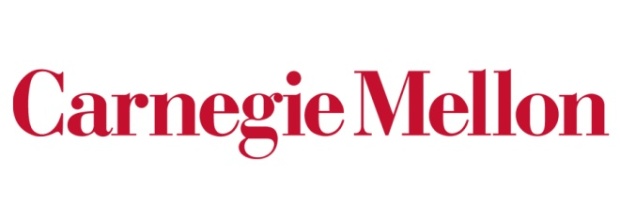 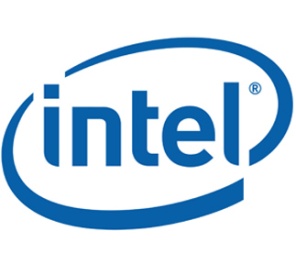 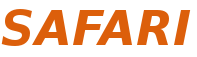